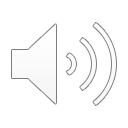 10. Jesus Calls Followers
Part 5
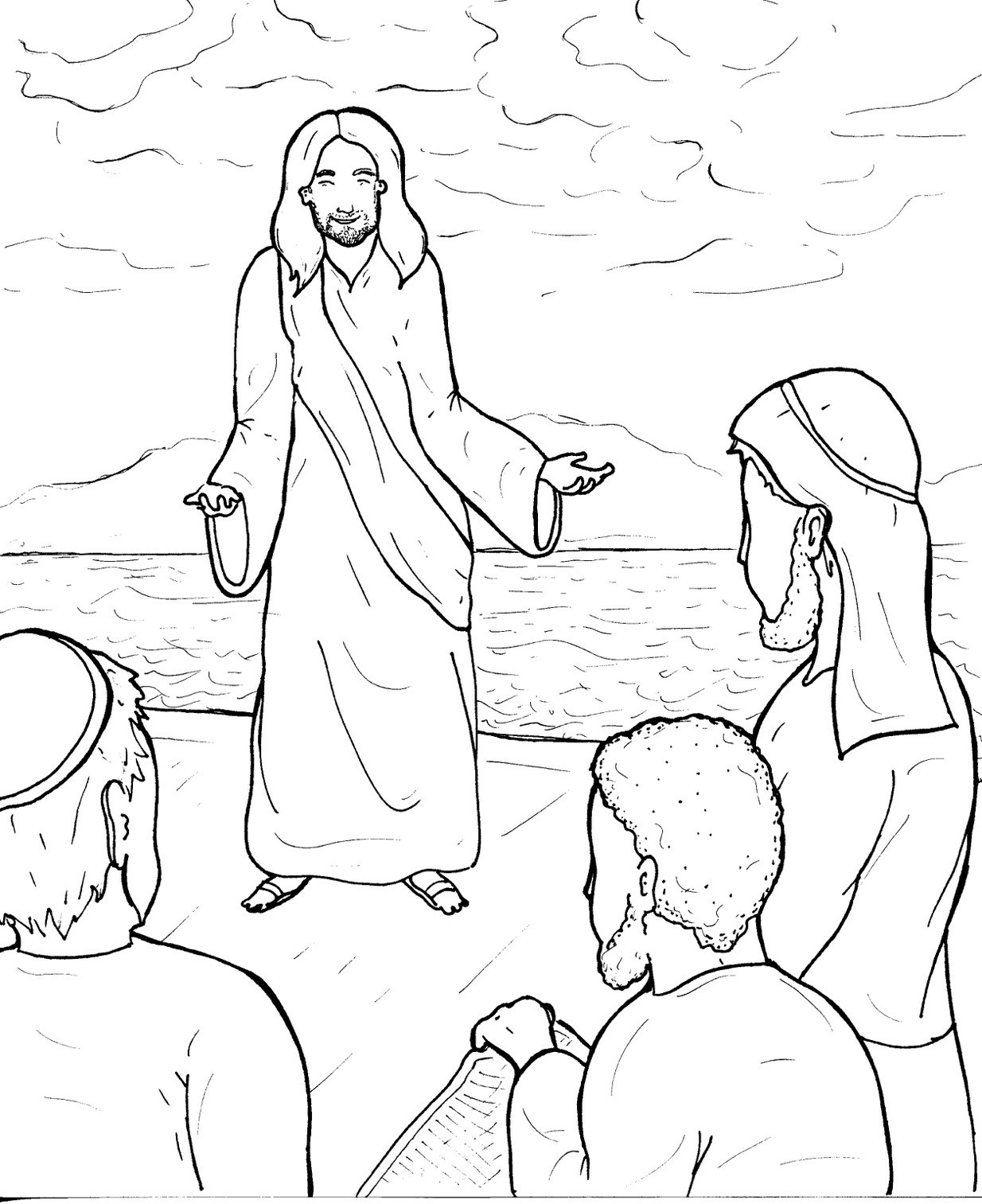 Vocabulary
Original Bible Story
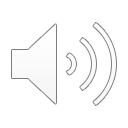 Vocabulary
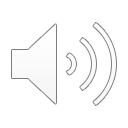 cast
(cast):
to throw
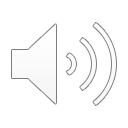 immediately
ly):
ate -
(im -
di -
ME -
right away
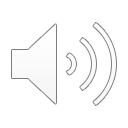 mend
(mend):
to fix
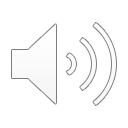 appoint
POINT):
(ap -
to choose someone 
for a special job
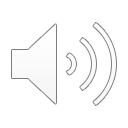 authority
(au -
THOR -
it -
y):
power to make decisions
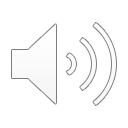 demons
mons):
(DE -
evil spirits
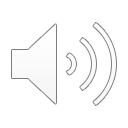 Jesus Calls Followers
Mark 1:16 -20; Mark 3:13 -18
World English Bible (WEB)
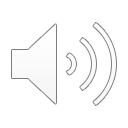 Passing along by the sea of Galilee, he saw Simon and Andrew, the brother of Simon, casting a net into the sea, for they were fishermen.
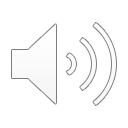 Jesus said to them, “Come after me, and I will make you into fishers for men.”
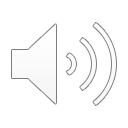 Immediately, they left their nets, and followed him.
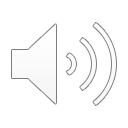 Going on a little further from there, he saw James the son of Zebedee, and John, his brother, who were also in the boat mending the nets.
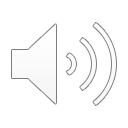 Immediately, he called them, and they left their father, Zebedee, in the boat with the hired servants, and went after him.
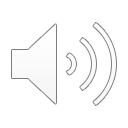 Jesus went up into the mountain, and called to himself those whom he wanted, and they went to him.
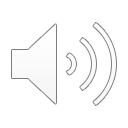 He appointed twelve, that they might be with him, and that he might send them out to preach, and to have authority to heal sicknesses and to cast out demons.
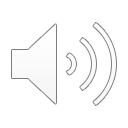 Simon (to whom he gave the name Peter); 
James the son of Zebedee; and John, the brother of James, (whom he called Boanerges, which means, Sons of Thunder);
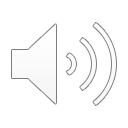 Andrew; Philip; Bartholomew; Matthew; Thomas; James, the son of Alphaeus; Thaddaeus; Simon the Zealot; and Judas Iscariot, who also betrayed him.